Заслуженный декан Томского государственного университетаСлижов Юрий Геннадьевич
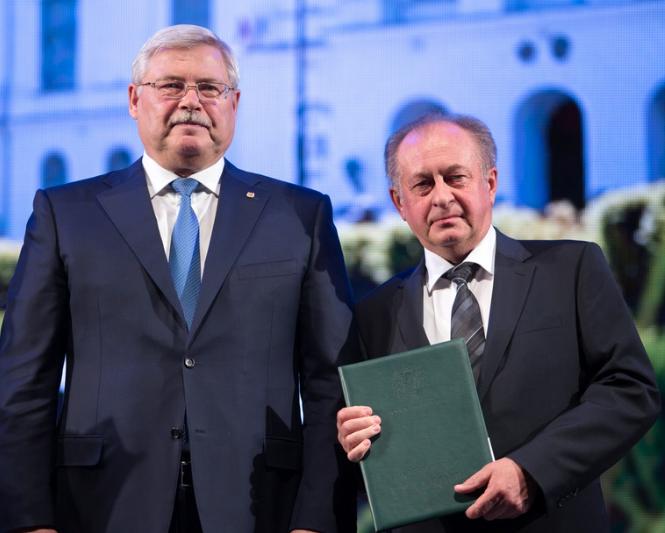 Служил деканом  ХФ ТГУ.

Коллектив факультета сохранил высокий уровень качества подготовки специалистов и научных исследований, развил новые подходы в образовательном процессе; проводил крупные научные конференции.
Юрий Геннадьевич награжден почетным званием «Заслуженный химик Российской Федерации», нагрудным знаком "Почетный работник высшего профессионального образования РФ", отмечен наградами Томской области и Томского государственного университета.
Заслуженный декан Томского государственного университетаСолдатов Анатолий Николаевич
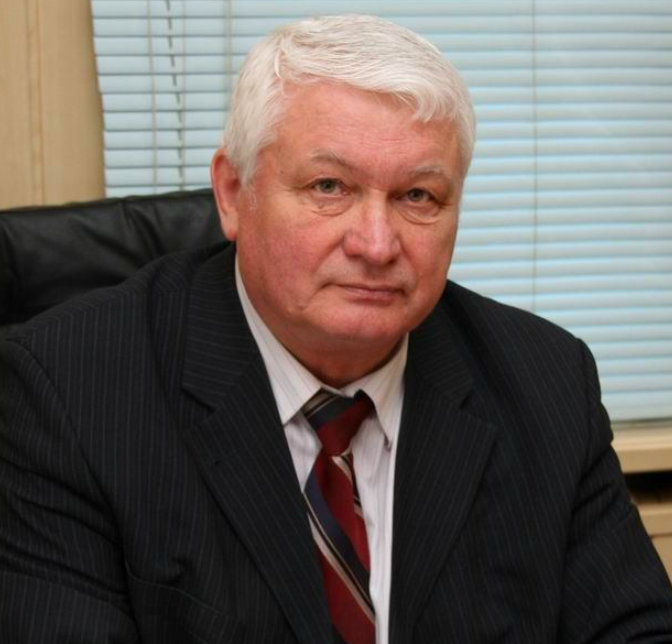 Ведущий ученый в области лазерной физики и техники лазеров в парах металлов.

Создатель обособленного структурного подразделения «Томский инновационный центр» ТГУ, Западно-Сибирского филиала РГУИТП, факультета инновационных технологий.
Награжден почетным званием «Заслуженный изобретатель Российской Федерации»; нагрудным знаком «Почетный работник
профессионального образования Российской Федерации», нагрудным знаком «Почетный работник науки и техники Российской Федерации, наградами Томской области и Томского государственного университета.